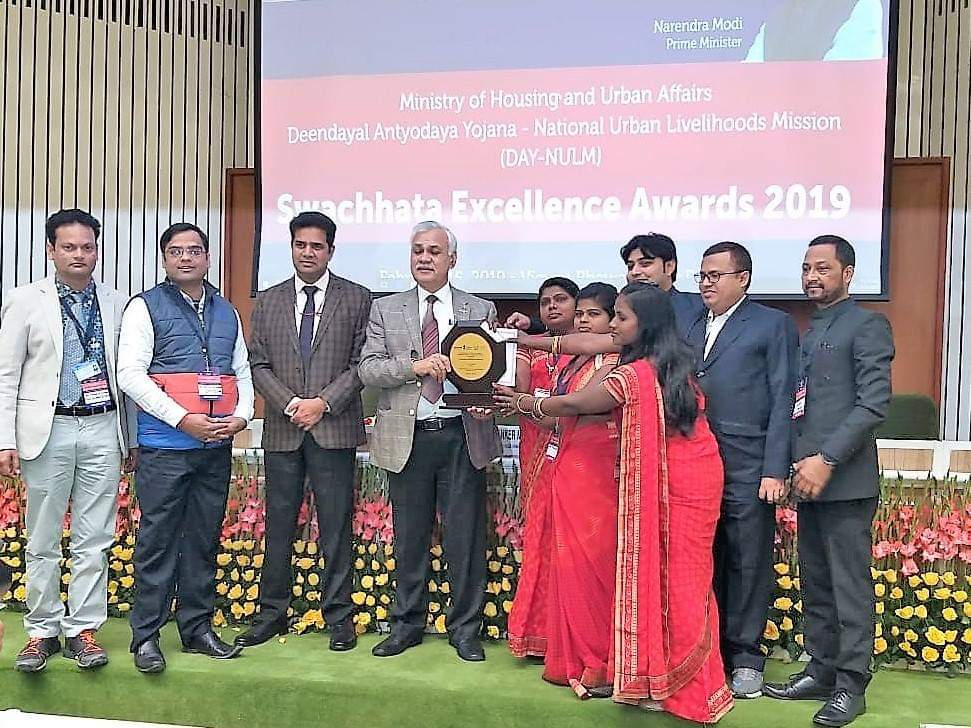 “ दीनदयाल अंत्योदय योजना- राष्ट्रीय शहरी आजीवका मिशन ” (DAY- NULM)
क्षमता संवर्धन एवं प्रशिक्षण -Capacity Building & Training (CB&T)
प्रस्तुतीकरण :- 
PMC-DAY- NULM,
राज्य शहरी आजीविका मिशन, 
नगर विकास एवं आवास विभाग, बिहार सरकार
1
State Urban Livelihoods Mission |  2019
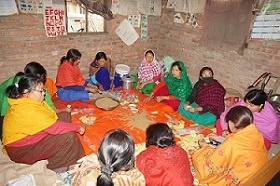 National Urban Livelihood Mission(DAY- NULM)
This is an important program for improving the quality of life of the urban poor. "Deendayal Antyodaya Yojna - National Urban Livelihood Mission" scheme was started in July 2014 from 42 Municipal Corporations of the State. The scheme has been expanded in all 142 municipalities of the state from June 2016.
Purpose of plan:

By establishing Self-Help Groups through Social Awareness, providing self-employment opportunities to the beneficiaries.
Providing employment and self employment opportunities through skill training to the urban poor
Provide better shelter to urban homeless people linking them with essential services in a phased manner.
Provide the benefits of emerging opportunities for urban street vendors to their work, institutional resources, social security and market.
2
State Urban Livelihoods Mission | 24th ,25th & 26th April 2019
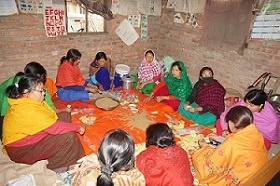 NULM Objective
The central objective of DAY-NULM is to reduce poverty among the urban poor through the promotion of diversified and gainful self-employment and wage employment opportunities, leading to increased income on a sustainable basis.
DAY-NULM adopts a five-pronged strategy:
 Enhancing and expanding existing livelihoods options of the urban poor;
 Building skills to enable access to growing market-based job opportunities             offered by emerging urban economies;
 Training for and support to the establishment of micro-enterprises by the urban poor–self and group;
 Ensuring linkages to shelter, basic services and empowerment to promote sustainable approaches to poverty alleviation; and 
 Building capacity of the urban poor, their institutions and the machinery involved in the implementation of livelihoods development and poverty alleviation programmes
3
State Urban Livelihoods Mission | 24th ,25th & 26th April 2019
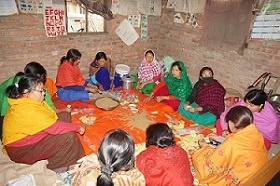 DAY-NULM Approach
The Mission is conscious of the fact that livelihoods activities are varied; and hence, it intends to work on three pillars –‘enhancing and expanding existing livelihoods options of the poor’; ‘building skills for the job opportunities offered by growing urban economies’; and ‘nurturing self-employment and entrepreneurship’
4
State Urban Livelihoods Mission | 24th ,25th & 26th April 2019
DAY- NULM Administrative Structure State Level
Department,        UD & HD
VISION PMC
Mission Manager    (SM &ID)
Mission Manager       (SS &I)
Mission Manager (S&L)
Mission Manager           (FI &ME)
Mission Manager           (MIS & ME)
Mission Manager      (HR &CB&T)
City Mission Manager
COs
Major components of the plan:
सामजिक जागरूकता एवं संस्थागत विकास
(SM&ID)
क्षमता  
संवर्धन 
एवं 
प्रशिक्षण
(CB&T)
शहरी गरीबों के लिए आश्रय योजना
(SUH)
आजीविका और वित्तीय समावेशन के लिए रणनीतियां
कौशल प्रशिक्षण एवं प्लेसमेंट के माध्यम से रोजगार
(EST&P)
शहरी पथ विक्रेताओं को सहायता
(SUSV)
स्वरोजगार कार्यक्रम
(SEP)
6
State Urban Livelihoods Mission | 24th ,25th & 26th April 2019
Technical Support at SMMU
State Mission Manager (Social Mobilisation & Institutional Development) (SM & ID)

2.  State Mission Manager (Shelters and Social Infrastructure ) (S&SI)

3.  State Mission Manager (Skills & Livelihoods) (S & L)

4. State Mission Manager (Financial Inclusion & Micro Enterprises)                                       (FI & ME)

5. State Mission Manager (MIS & ME)

6. State Mission Manager (HR & Capacity Building & Training)                        (HR & CB&T)
7
State Urban Livelihoods Mission | 24th ,25th & 26th April 2019
Technical Support at CMMU
8
State Urban Livelihoods Mission | 24th ,25th & 26th April 2019
Human Resource Policy
The HRD manual lays the policy as well as related rules for the following:

Staff Contract Policy :
	The purpose of this policy is to prescribe the terms and conditions under which contracts of employment should be administered. It is not intended to be used as an alternative to the recruitment and selection procedures of the Public Service Commission as they relate to the merit principle or the classification and creation of positions procedures covered by Treasury Board personnel administration procedures. While many of the provisions may equally pertain to contracts involving principal and agent relationships (e.g. the engaging of consulting firms), the policy is intended to cover employer/employee relationships only.
9
State Urban Livelihoods Mission | 24th ,25th & 26th April 2019
Human Resource Policy
Process of Recruitment, Selection and Induction : 
Recruitment process has to focus on selecting competent individuals who have people centered attitude and their approach must reflect genuine thinking on working for the advancement of poor, ability to perform in team and commitment towards his/her job. Before recruitment of employee in the PMC, creation of posts must be approved by the BUDA. Once the post is created, Director will be authorized to choose the selection method and accordingly recruit and select staff for all the positions. 
	For purpose of recruitment, staff categorization and method of appointment will be as indicated in the table below:
10
State Urban Livelihoods Mission | 24th ,25th & 26th April 2019
Human Resource Policy
For normal recruitment for all other positions the following steps will be followed:

Director approves the job profile of the positions to be recruited 
b)	Selection of Agency as per procurement norms (if it is decided by Mission to conduct recruitment through external agency) 
c)	Notification in leading newspaper/s and/or on related job sites on internet. 
Receiving the applications, short listing them, inviting shortlisted candidate and conducting selection process
	Suitable working staff of the PMC headquarter may also be given fair chance to apply for any vacant position. An internal circulation will be made across the project offices along with notification in the newspaper and floating vacancy on relevant websites.
11
State Urban Livelihoods Mission | 24th ,25th & 26th April 2019
Human Resource Policy
Selection Process:
In case of filling regular vacancies or conducting recruitment for a few numbers of positions, the PMC will conduct recruitment by its own. The company director or Team Leader will be authorized to take this decision based on urgency and cost implications. In this case selection process would be followed as described under :
	For selection of staff, the PMC may utilize the present staff or seek the services of a qualified HR Agency. The selection of the agency should follow the procurement norms of the Mission.
	For each position a set of minimum eligibility criteria would be defined beforehand based on which candidates would be shortlisted for the selection process. This would detail out the following
Minimum Educational Qualification required 
Minimum years of Experience required 
Age limits (if any) 
Broadly, the following characteristics, consisting of knowledge, skills, attitudes, and values, are considered desirable for the different professionals to be selected for different posts in the Project.
12
State Urban Livelihoods Mission | 24th ,25th & 26th April 2019
Human Resource Policy
All new staff who have joined the PMC will undergo an extensive induction programme. The purpose of induction is to ensure the effective integration of staff into or across the organization for the benefit of both parties. The induction programme would provide all the information that new employees should know at the time of joining.
The induction programme would be planned by the SMM- CB&T. It should be completed for all appointed staff before they take programme responsibilities. For field staff, Induction Programme could be organized at the City \ Town Level, with Project Coordinator anchoring the programme with support from the SMM.

Induction :
	All new staff who have joined the PMC will undergo an extensive induction programme. The purpose of induction is to ensure the effective integration of staff into or across the organization for the benefit of both parties. The induction programme would provide all the information that new employees should know at the time of joining.

	The induction programme would be planned by the SMM- CB&T. It should be completed for all appointed staff before they take programme responsibilities. For field staff, Induction Programme could be organized at the City \ Town Level, with Project Coordinator anchoring the programme with support from the SMM.
13
State Urban Livelihoods Mission | 24th ,25th & 26th April 2019
Human Resource Policy
Deputation as well as hiring of employee and outsourcing services Staff Compensation Package, Incentive and Rewards :  

             Not Applicable. 

Staff appointment & transfer:
If and when the PMC requires personnel with specific skills/ expertise in handling specific subjects/ special qualifications, such personnel shall be contracted for a consultancy assignment following the procurement norms of the SULM. 

The duration of contract of staff employed with Mission will be for three years, further extendable based on performance. 

Those appointed on contract shall be initially on probation for a period of 3 (extendable to 6) months and on their successfully completing probation, will be retained for a period of three years including the period spent on probation. In case the probation is not extended even after one extension (a total of 6 months), the candidate would be terminated.
14
State Urban Livelihoods Mission | 24th ,25th & 26th April 2019
Human Resource Policy
Probation would be assessed on the following parameters: 
Performance on tasks given during the period of contract 
Task orientation and Team work 
Communication skill displayed ,Sensitivity towards the target population 

The panel for assessing the performance during probation would be as follows :
15
State Urban Livelihoods Mission | 24th ,25th & 26th April 2019
Human Resource Policy
Transfer: 
	The Mission is spread across 42 City \ Towns in Bihar. Teams are placed within the City \ Towns level. In the interest of the Mission, it is expected that staff may be transferred to different locations based on organizational requirements. The arrangements described below are intended to facilitate such moves, and provide for adequate reimbursement of expenses incurred in such transfers. 
	Transfers should not be made a matter of routine, but generally in order to;

i)	transfer necessitated by the exigencies of the PMC / Mission

ii)	effect lateral transfers for broader development between similar positions 

iii)	transfer in a City \ Town/hub unit or division/unit having less than required cadre 

iv)	effect physically removing an officer from one duty station on a personal conflict one who made with another officer inside or outside the organization 
v)	transfer in a City \ Town/hub unit or division/unit on disciplinary grounds 

vi)	undertake responsibilities of a new City \ Town/hub unit or division/unit or vacant position due to expansion 

accommodate the request of one City \ Town/ unit to another on personal request 

	In this context, a transfer is defined as relocation exceeding a six month period. Such a move would normally entail shifting of household belongings and family.
16
State Urban Livelihoods Mission | 24th ,25th & 26th April 2019
Human Resource Policy
Termination of Contract : 

	The employment with PMC may be terminated by the PMC or by employee, through a written notice as follows:

One-month notice from either side or one month’s salary (gross) in lieu of notice period. 

ii. 	In case of termination during the probation period, 7 days notice from the employer and one month notice or one month’s salary (gross) in lieu of notice period from the employee. 

iii.	During the month of termination, the employee will be eligible to all allowances on a pro-rata basis. This clause will however not be applicable to cases of termination without any notice period. 

iv.	Days in service will be calculated till the last day (rounded off to lower day in case of fractions) presence at office.
17
State Urban Livelihoods Mission | 24th ,25th & 26th April 2019
Human Resource Policy
System of appraising capacity building needs of staff Performance Management System:
	Performance management is an integral part of a comprehensive human resource management strategy. Its objective is to maximize staff performance and potential with a view to attaining organizational goals and enhancing overall effectiveness and productivity. A performance management system aims.
	To identify gaps in performance and pave way for future capacity building: The performance management system serves as a multi-purpose management tool. It provides valuable information to help identify gaps in performance and hence training needs of staff/ teams to develop their potential further. 
	The Project Implementation Plan lists three broad objectives for the PMC. There are a number of activities which would be performed to achieve these three broad objectives. These are:
Building and strengthening inclusive Organizations of the Poor.
Improving their access to credit & Livelihoods Opportunities.
Supporting capacity enhancement of public, private and non-governmental service providers for credit & livelihoods support services for Poor & their organizations.
18
State Urban Livelihoods Mission | 24th ,25th & 26th April 2019
Human Resource Policy
Grievance Redressal Mechanism :
	PMC recognizes that grievances are incidental to the work environment and that they need to be positively addressed and resolved. A Grievance Redressal Mechanism has been formulated towards providing a channel to staff across all levels for expressing a grievance and seeking quick redressal.
Definition: It is a cause or source of grief or hardship or burden or distress. In the context of the work environment, the aforesaid maybe of various types such as:

1.	Those related to terms of service and benefits and their interpretations. Examples under this category would be issues related to leave, working beyond normal hours, workload etc. 
2.	Those related to the work environment. Examples under this category would be issues related to cleanliness of premises, space for functioning, furniture etc.
3.	Those relating to interpersonal relationships, discipline and conduct of colleagues 
4.	Those related to Sexual Harassment 
5.	Others not falling under the above mentioned categories. 

	Team Leader would be person who could be approached by all other for lodging their grievance. In case Mission desires otherwise, a new person could be nominated by the Director.
19
State Urban Livelihoods Mission | 24th ,25th & 26th April 2019
Human Resource Policy
Sexual Harassment : 
	The Sexual Harassment of Women at Workplace (Prevention, Prohibition and Redressal) Act, 2013 is a legislative act in India that seeks to protect women from sexual harassment at their place of work. The Act came into force from 9 December 2013. This statute superseded the Vishakha Guidelines for prevention of sexual harassment introduced by the Supreme Court of India. The Act will ensure that women are protected against sexual harassment at all the work places, be it in public or private. This will contribute to realisation of their right to gender equality, life and liberty and equality in working conditions everywhere. The sense of security at the workplace will improve women's participation in work, resulting in their economic empowerment and inclusive growth.

	Sexual Harassment would include:
•	Physical contact or advances 
•	A demand or request for sexual favors Sexual colored remarks 
•	Showing pornography 
•	Any other unwelcome physical, verbal or non-verbal conduct of a sexual nature. 
	Thus direct or implied request by any staff for sexual favors in exchange for actual or promised job benefits such as favorable reviews, salary increases, promotions, increased benefits or continued employment constitutes sexual harassment.
20
State Urban Livelihoods Mission | 24th ,25th & 26th April 2019
Human Resource Policy
Disciplinary control system, communication and professional conduct as well as accountability of staff :
	Disciplinary control system : Disciplinary action is warranted only in a situation wherein an employee commits any act of misconduct. The objective of a disciplinary action is to inform the employee the type of behaviour desired. It is also expected to act as a deterrent for others.

All lapses, acts of misconduct, fraud, neglect of duty, indiscipline, discourtesy, insubordination, general inefficiency and contravention of any official instructions or directions already issued or that may be issued from time to time can therefore be dealt with disciplinary action. These acts mentioned above are illustrative and other acts as defined by the Mission could be included later on.
Misconduct is an act which is inconsistent with the fulfillment of expressed or implied conditions of service. It has a material bearing on the smooth and efficient working of the Mission or which is otherwise considered a criminal act by the law of the country.
An act of misconduct can be broadly classified as follows:

a)	Minor acts of misconduct – acts of misconduct which are not of a serious nature. 

Major acts of misconduct – acts of misconduct which are of a serious nature .
	Communication : i). Disclosure of Information : An employee of the PMC shall not, except in the proper course of his duties, whether of a general nature or special nature, divulge to any unauthorized person or body any information relating to administration, programme of work, experiment or any other information concerning the business or finance of PMC.
21
State Urban Livelihoods Mission | 24th ,25th & 26th April 2019
Human Resource Policy
No employee of PMC shall be in possession of any minute or document circulated within the PMC for any purpose other than those conveyed to him/her for his/her information, compliance or action. An employee is prohibited from making use of any unpublished or confidential information made known to him in the normal course of his work within the PMC for any purpose other than his normal duties. An employee shall obtain prior approval from the Team Leader in writing for any publication of any book or article or any other work, subject matter of which is connected to the official functions of the PMC. An employee shall not release any information to media and /or be involved in any interview with media without explicit approval of the Team Leader of the PMC.
	ii) Relationship with outside organizations : An employee shall not engage in any outside occupation which is likely to affect the proper discharge of his duties as an employee of the PMC.
	No employee should be actively associated with the management any business of, or hold a financial interest in from such association or concern, if it were possible for him to benefit. However, an employee is not debarred from holding shares in a public company unless such holding amounts to controlling interest of such company.
	An employee shall not accept any favour or a gift for any services rendered by him on behalf of the Mission without explicit approval of the company.
	iii) Channel of Communication :  Reports or any submissions to the senior management or to outside parties for official business should be made through the immediate supervisory officer unless explicit approval has been obtained from the Team Leader to deviate from the normal channel.
	Correspondence must follow the norms and standards like : Letter , Fax & Email.
22
State Urban Livelihoods Mission | 24th ,25th & 26th April 2019
Human Resource Policy
Professional conduct as well as accountability of staff :  All employees at PMC shall live up to the highest standards of conduct, accountability, and performance. The following are guiding principles by which all staff of PMC shall adhere to.

She/he will behave in a disciplined manner in all our interactions with colleagues and outsiders. We will operate on basis of trust and mutual respect. 
She/he will not indulge in any activities prejudicial to the interests and reputation of the Mission. We will abide by all the Mission rules and regulations. 
She/he will show respect to the dignity of all our colleagues, particularly women, minorities, differently abled and other marginalized groups. We will not use authority to undermine a colleague’s sense of pride or dignity. 
She/he will show due frugality in the matter of use of all resources (funds and assets) at our disposal. We pledge that dereliction in rendering accounts will be treated as a serious breach of professional misconduct. 
She/he will not have commercial dealings of PMC with parties in whom we, our friends or colleagues have a direct financial interest or connection, or indulge in any dishonesty with its funds and works, or act in a way which will procure undue enrichment for us or others. 
She/he will not engage in outside employment or reveal any confidential information relating to PMC work to any outsider, nor defame PMC or a colleague. 
She/he will not smoke in the work place in the interests of the good health and working comfort of all our colleagues and visitors. 
She/he will not indulge in substance abuse, or the excessive use of alcohol or drugs. 
She/he will endeavor to behave in a manner befitting PMC, its values and mission. 
In the event that s/he does not observe the code of conduct, in its full meaning, or indulge in unacceptable standards of work, action of behaviour, s/he will render themselves liable to disciplinary action.
23
State Urban Livelihoods Mission | 24th ,25th & 26th April 2019
Leave Policy
Leave Entitlement : 
All staff excluding casual and daily wages shall be entitled to following number of days leave with pay for a calendar year, subject to the provisions under each category of leave. These leaves are over and above the holidays declared as per the Government of Bihar. 
	Casual Leave (CL) earned @ 1 leave after completion of every month of service. 
Altogether an employee of PMC will be entitled to 12 days of leave on completion of one year of service. These leaves will be credited to individual leave account in each calendar year. Any employee joining in between the calendar year will be entitled to leave on a pro rata basis. 
Casual leave lapses at the end of each calendar year and can not be carried forward or used for encashment. 
Authorization for recommendation and sanctioning of leave:
	Authority granting leave to a staff shall usually be the supervising officer to whom the employee is reporting for work, unless otherwise specified by the Team Leader.
24
State Urban Livelihoods Mission | 24th ,25th & 26th April 2019
Travel Policy
Reimbursement of Journey Fares:
An employee on official tour will be entitled to Travelling Allowance which is intended to cover expenditure incurred in connection with journeys performed for the Mission’s work, as provided hereinafter.
The reimbursement of fares for journeys performed between the Headquarters station and tour station by the employees of various categories by different means of transport shall be as per the following entitlement, subject to actual. 

Nature of Entitlement:
25
State Urban Livelihoods Mission | 24th ,25th & 26th April 2019
Travel Policy
Reimbursement of Conveyance Charges::
An employee will also be entitled for reimbursement of actual conveyance charges for journeys between railway station/bus stand/airport and residence/place of stay either at Headquarters or tour stations and other official journeys performed by road at tour stations through means of conveyance other than PMC’s transport. The reimbursement shall be regulated in accordance with the following sub-clauses. 

For journeys to and from railway station/bus stand/airports, at Headquarters and tour stations, the reimbursement will be as per the following :
26
State Urban Livelihoods Mission | 24th ,25th & 26th April 2019
Travel Policy
Daily Allowance: 
	An employee on official tour will be entitled to daily allowance intended to cover expenses incurred on food and incidentals in the course of traveling and for boarding and lodging at places other than headquarters, as provided hereinafter. 
Daily allowance will be admissible at the following rate for Outside State:- 






Daily allowance will be admissible at the following rate for Inside State:-
27
State Urban Livelihoods Mission | 24th ,25th & 26th April 2019
Travel Claim Format
28
State Urban Livelihoods Mission | 24th ,25th & 26th April 2019
IEC – Information Education & Communication
For the promotion of various components of DAY- NULM, a team of four experts from the IEC has been formed through the PMC at the state level, which works to promote the schemes at the state and at the level of the body. Besides, SBM, HFA, Namami Ganga looks after the work of promoting Ganga schemes.
Functions to be done according to IEC component guidelines:
Making a documentary film
Street play, local fair, radio jingle, social media, video spot, flex poster, flex, banner, pamphlet, leaflet, sticker, calendar, billboards, vinyl cyan board, newspaper - advertising, special operations and communication, knowledge platform, branding etc. Propagate by
Design and disseminate IEC content including community related news papers and transparency and accountability procedures.
29
State Urban Livelihoods Mission | 24th ,25th & 26th April 2019
IEC Structure at DAY- NULM
State IEC Head                ( Bhagalpur , Purnea and Patna commissioner's
IEC Expert          (Zonal Head) Koshi & Darbhanga
IEC Expert (Zonal Head) Pirhut & Saran
IEC Expert       (Zonal Head) Magadh & Munger  Division All ULBs
30
State Urban Livelihoods Mission | 24th ,25th & 26th April 2019
IEC Activities: DAY - NULM
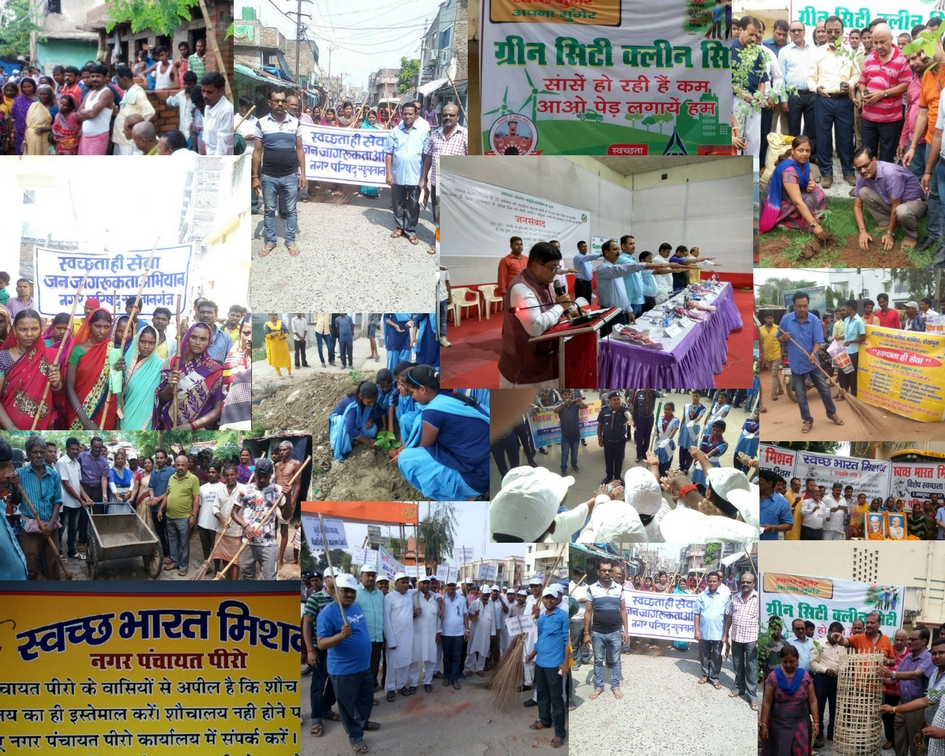 31
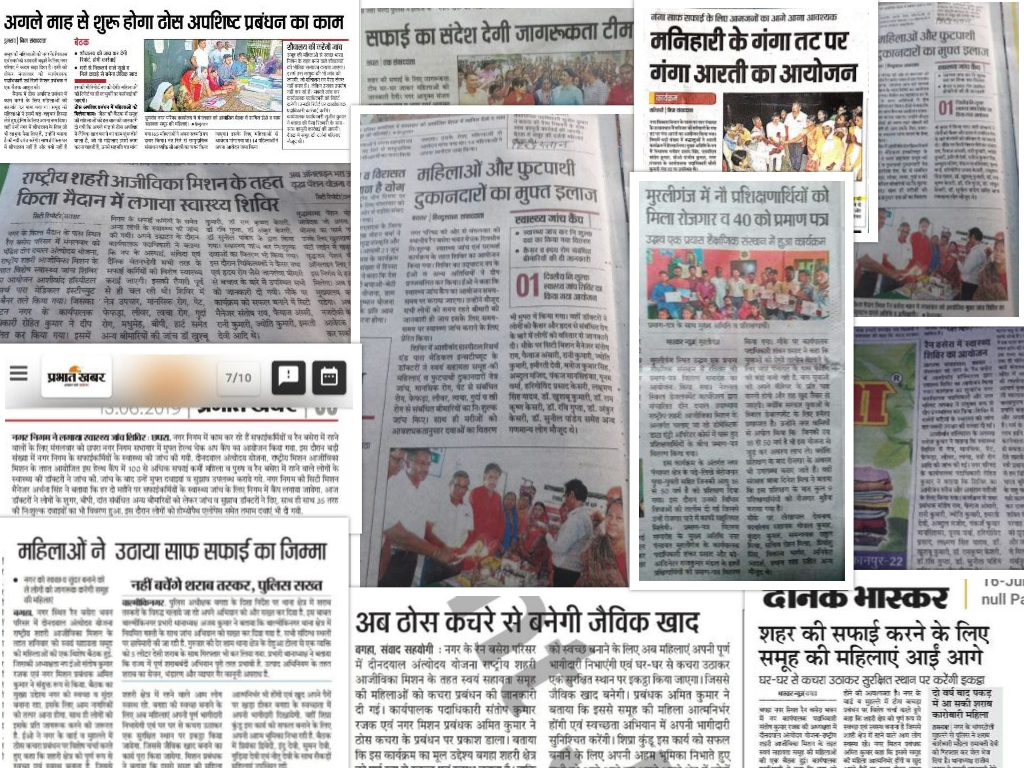 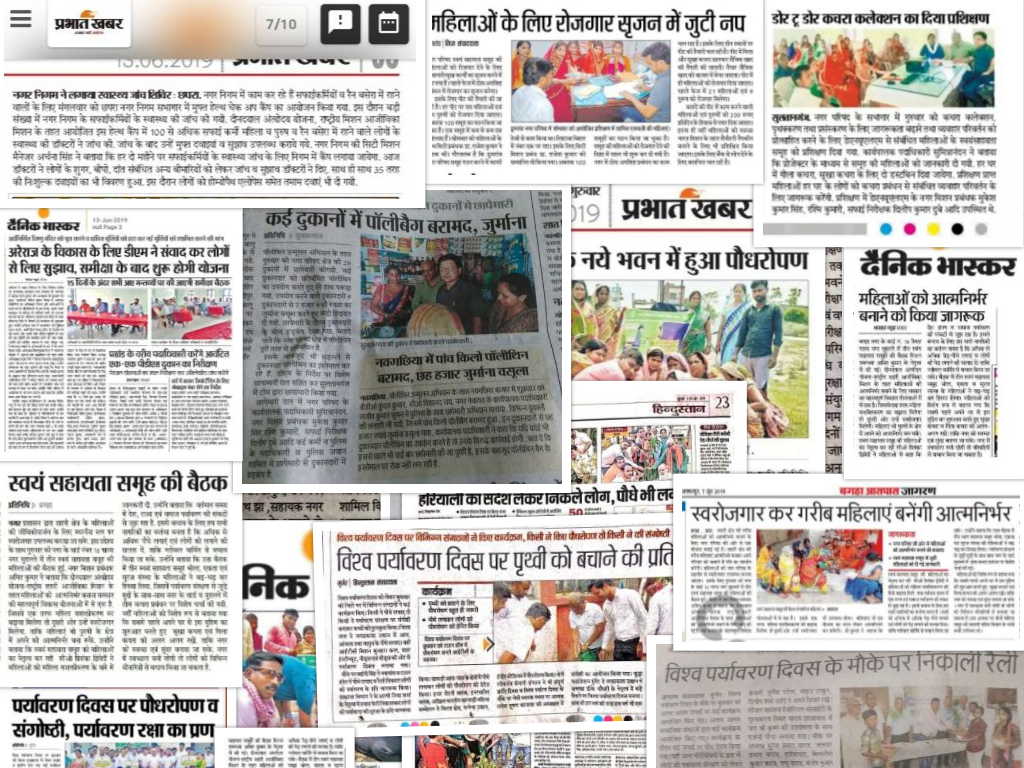 City Mission Management Unit (CMMU)
34
State Urban Livelihoods Mission | 24th ,25th & 26th April 2019
Social Mobilisation & Institutional Development(SM&ID)
Develop work plan for implementation of social mobilisation component for the city
Responsible for the SM&ID,SUSV &SUH targets of the city with respect to community mobilisation ,SHGs, Federations, Revolving Fund, CLCs, Vendor development plan, Vendor markets development & Shelters for Urban homeless etc.
Ensure the SHGs , ALF and CLF structures are established in the city
Responsible for providing need based Technical Assistance to Community Organisers(COs).
Arranging for appropriate linkage with relevant agencies/departments and integrate Social mobilisation.
Ensure reporting of the Social mobilisation & institution Development component
Work closely with other managers at the city level.
35
State Urban Livelihoods Mission | 15th ,17th & 18th December 2018
(Skills & Livelihoods) (S&L)
Prepare work plan for EST & P for the city.
Responsible for EST&P targets for the city.
Ensure Identification of Skill Training Providers(STPs) at the city level & monitoring the performance equality of the STPs & other agencies involved.
Responsible for providing need based Technical Assistance to Cos.
Ensure linkages with industry associations, Skill development mission ,sector skill councils, line departments, resource institutes & other relevant agencies.
Ensure reporting against KRAs.
Work closely with other managers at the city level.
36
State Urban Livelihoods Mission | 24th ,25th & 26th April 2019
(Financial Inclusion & Micro Enterprises) (FI&ME)
Prepare work plan for Universal Financial Inclusion(UFI) and self employment programme for the city.
Responsible for UFI & SEP targets of the city.
Ensure bank linkage for SHGs & its members at the city level.
Facilitate access to credit for micro enterprises set up by urban poor at the city level.
Responsible for providing need based Technical Assistance to Cos.
Arranging for appropriate linkages with relevant agencies/departments & integrate Universal Financial Inclusion & Self employment programme.
Ensure reporting against KRAs.
37
State Urban Livelihoods Mission | 24th ,25th & 26th April 2019
(MIS & ME)
Prepare work plan for monitoring of the DAY- NULM.
Responsible for ensuring proper implementation of MIS at the city level, compilation of information at the city level & submission of the same to State.
Under take real time monitoring of the scheme at the city level.
Responsible for timely submission of information to State.
Responsible for providing need based Technical Assistance to Cos.
Adhere to all monitoring & reporting systems like base line study , MPRs, process documentation etc. at city level.
38
State Urban Livelihoods Mission | 24th ,25th & 26th April 2019
Community Organisers(COs)
Ensure that the social mobilisation of urban poor in his or her operational area–directly through Resource Organizations(ROs).
Facilitate community in forming in to groups / federations.
Facilitate implementation of various programmes / aspects related to DAY- NULM in their operational area.
Develop community level comprehensive data base on infrastructure , assets and social aspects , update the database periodically.
Support & strengthen SHGs & their federations including the SHGs of disabled persons in accessing convergent services
Promote SHG bank linkage
Establish liaison with government department for convergence
Assist in survey related to DAY- NULM
Support implementation of development works like community contracts , O & M of community assets etc.
Document the working of good practices.
Organize & attend community level meetings , trainings as per the need.
Submit periodic reports as necessary.
39
State Urban Livelihoods Mission | 24th ,25th & 26th April 2019
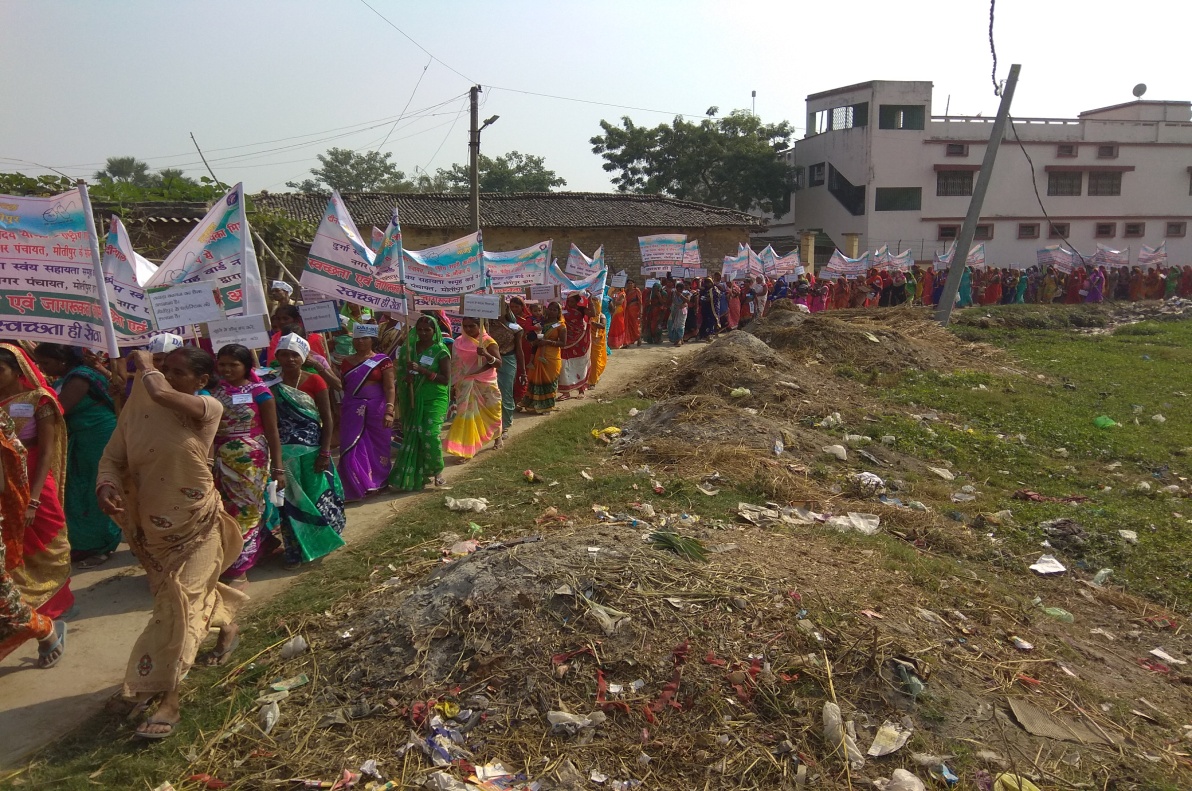 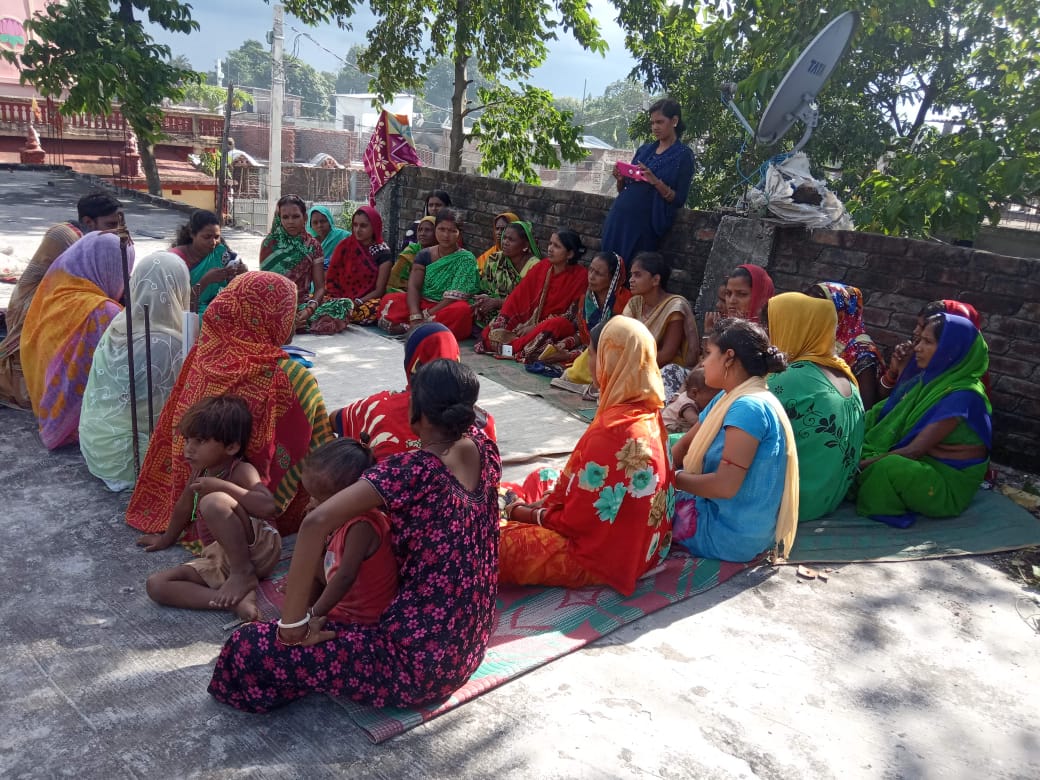 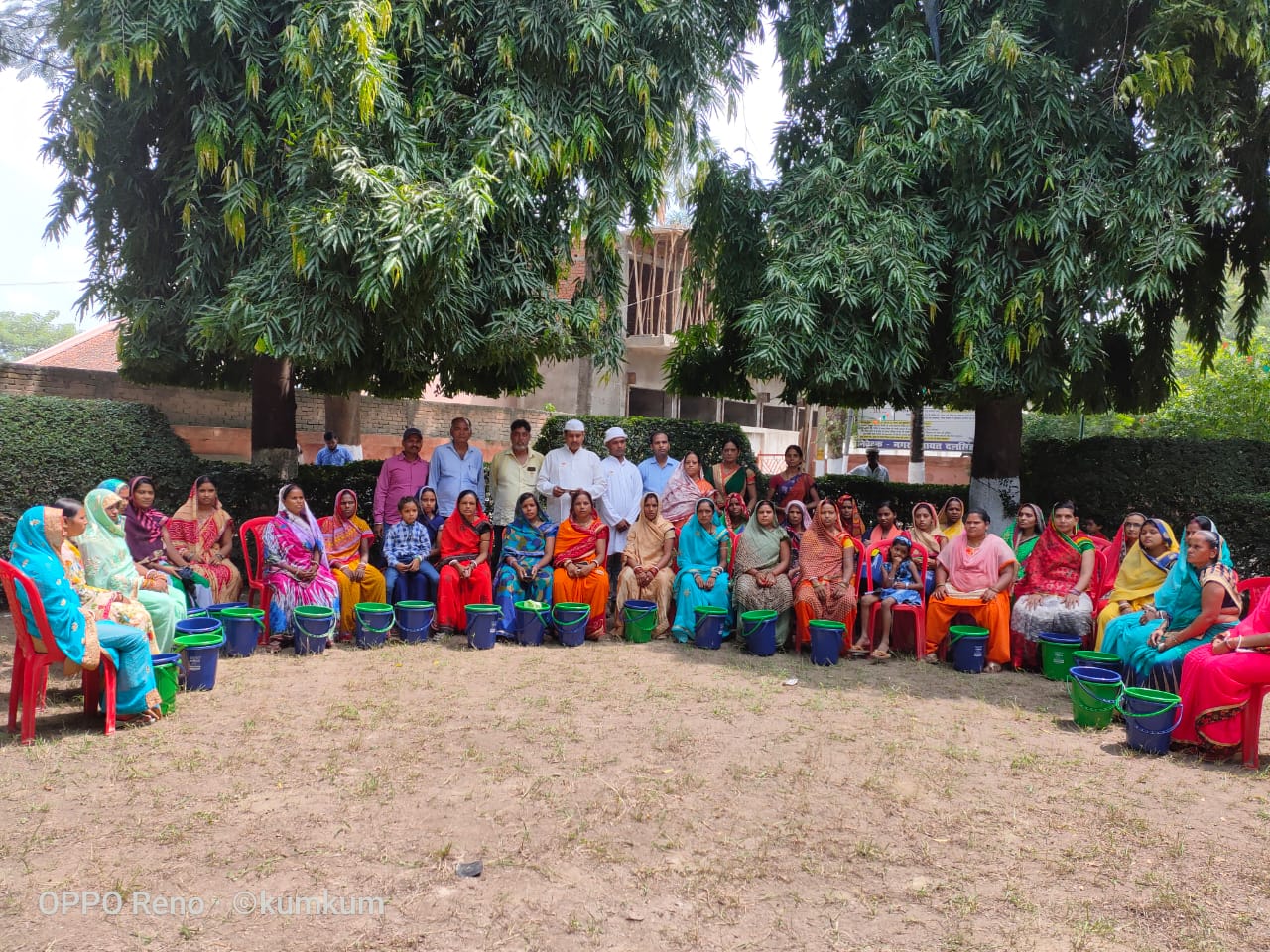 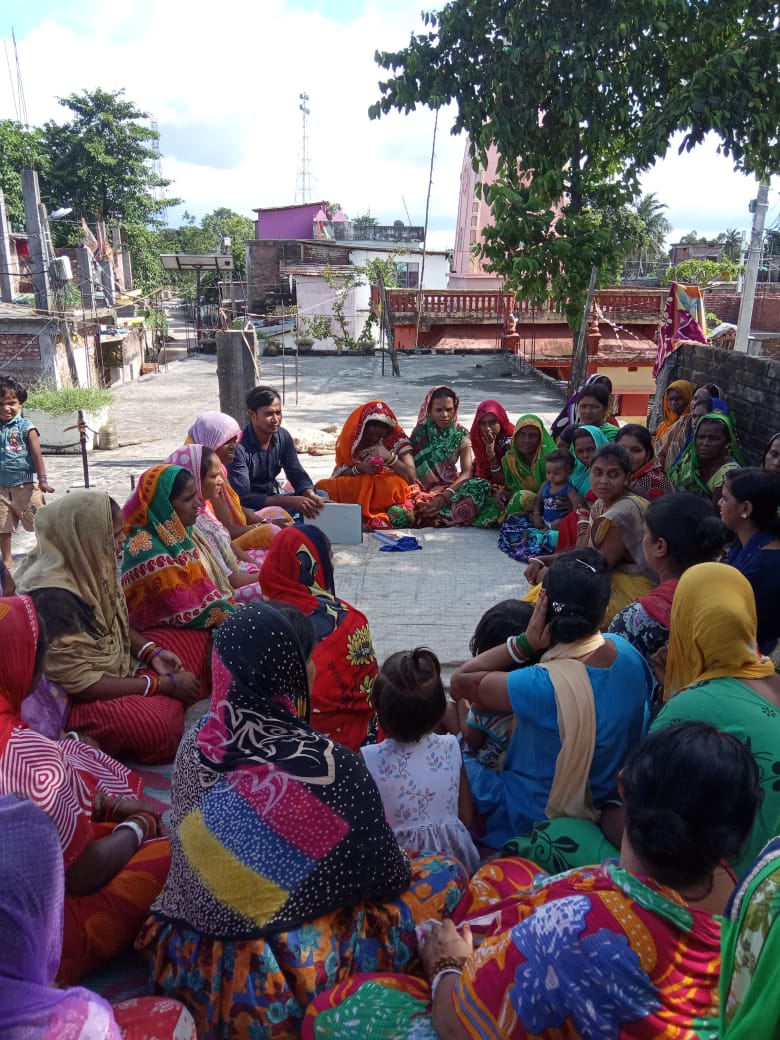 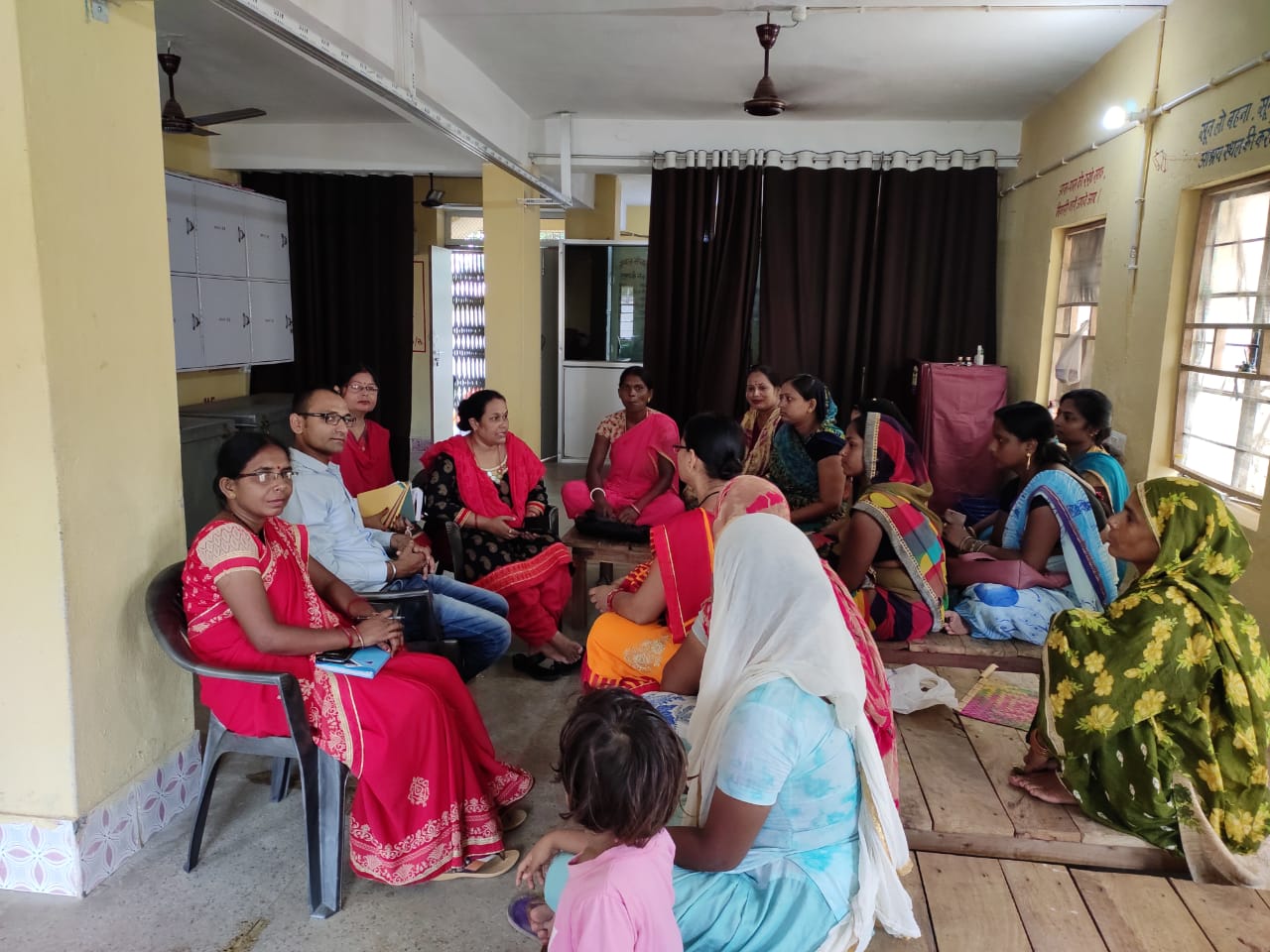 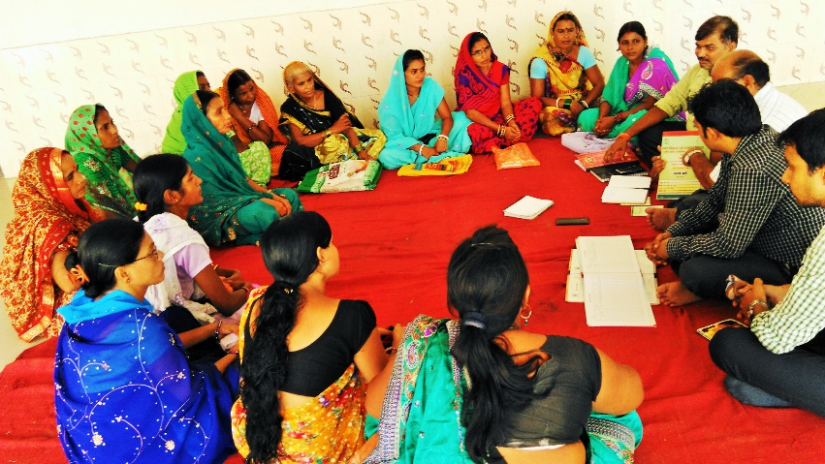 Employment through Skill Training & Placement
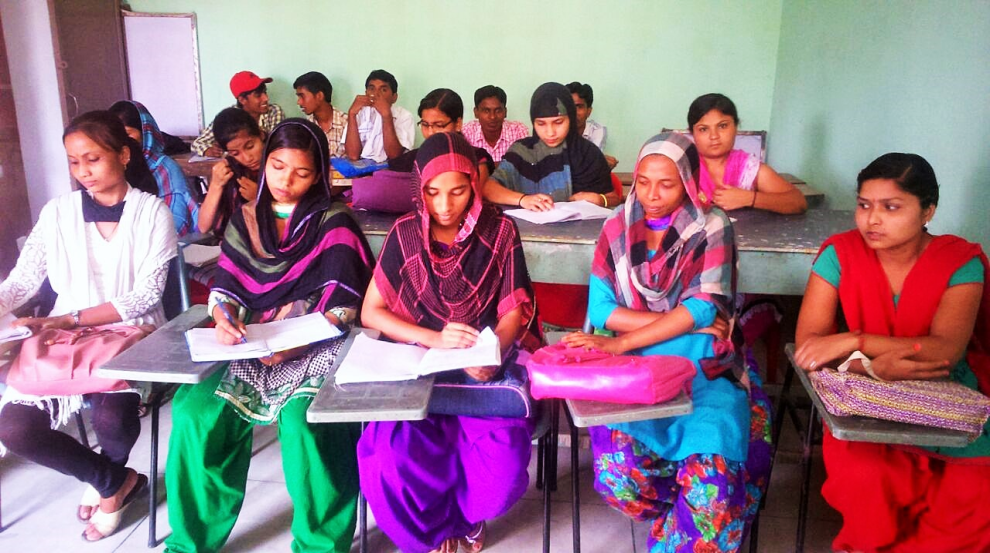 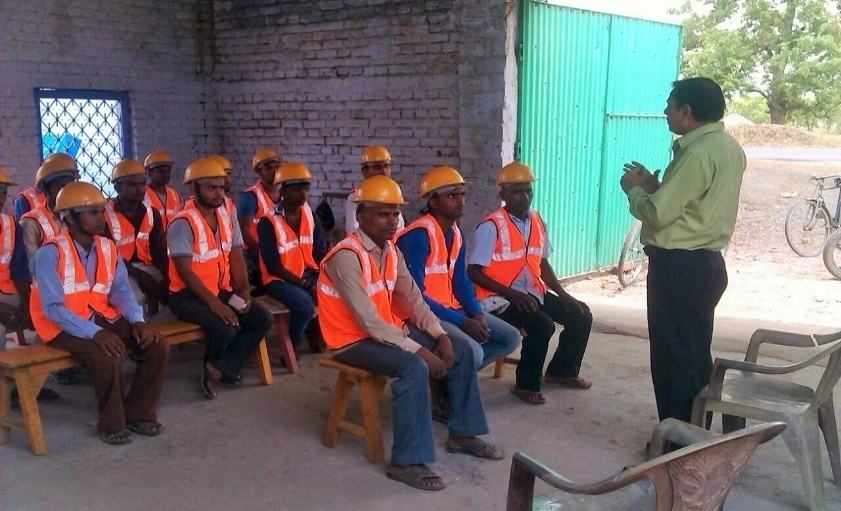 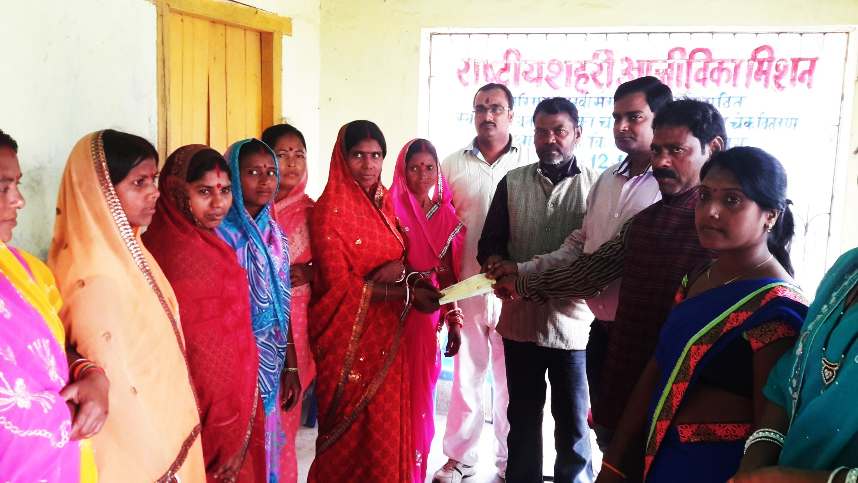 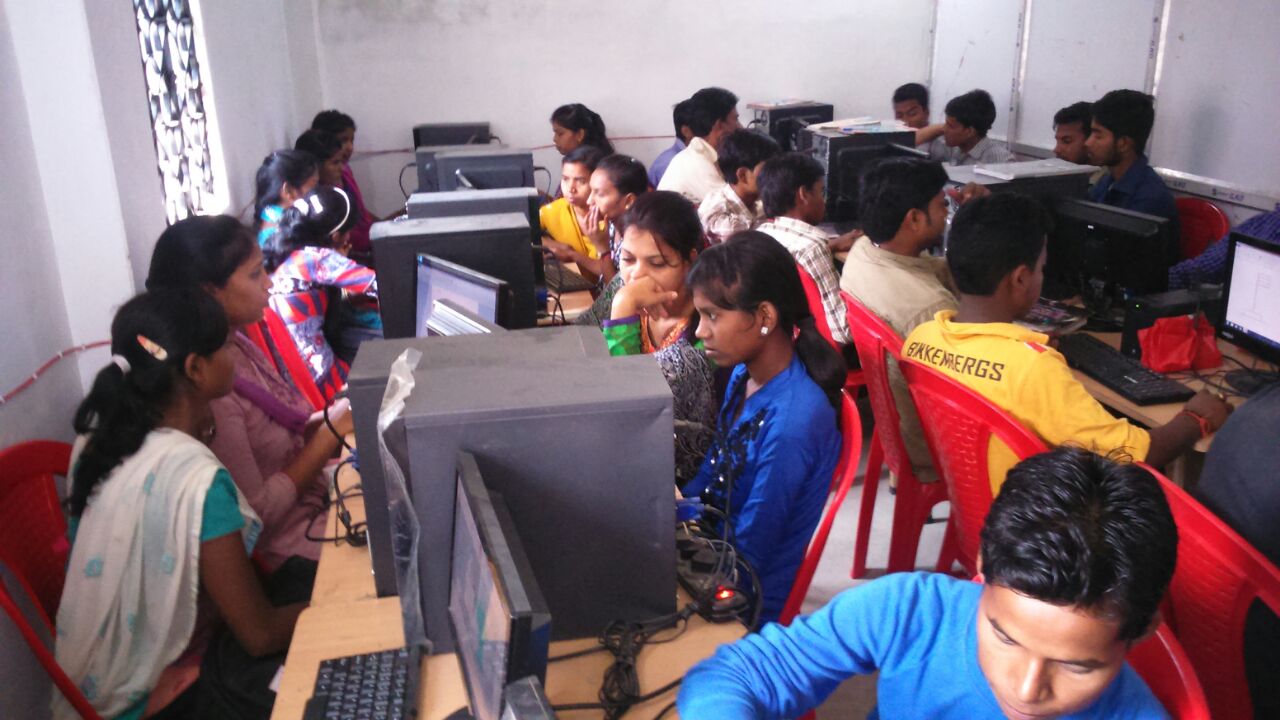 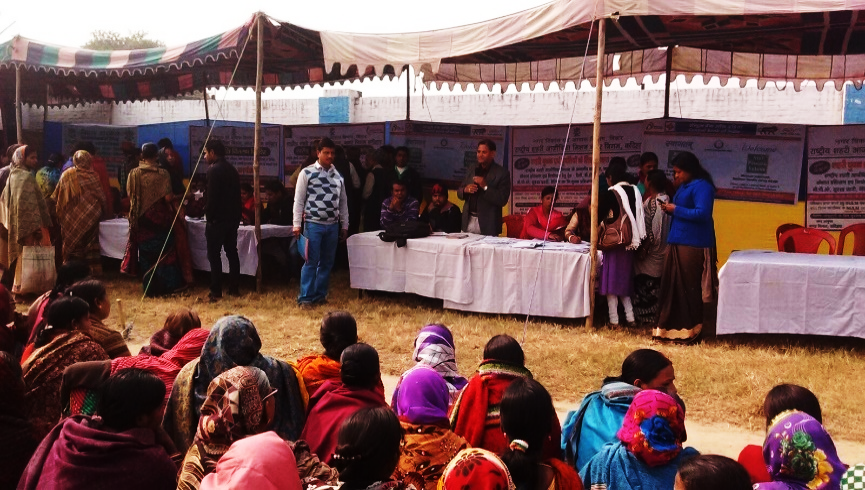 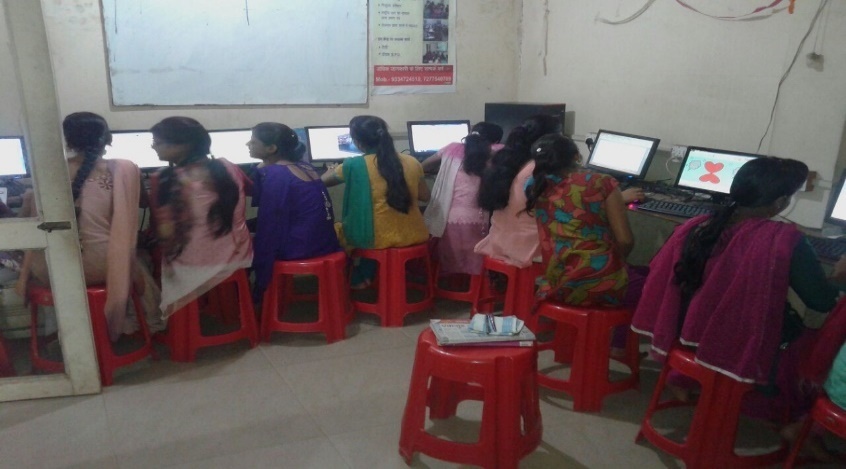 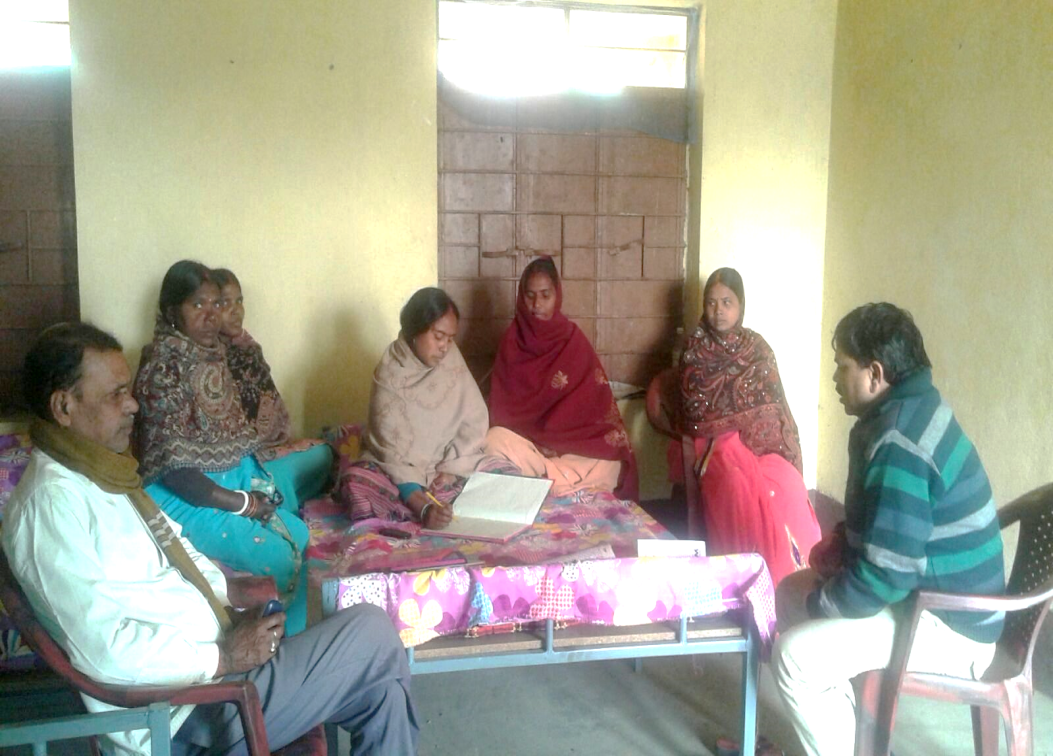 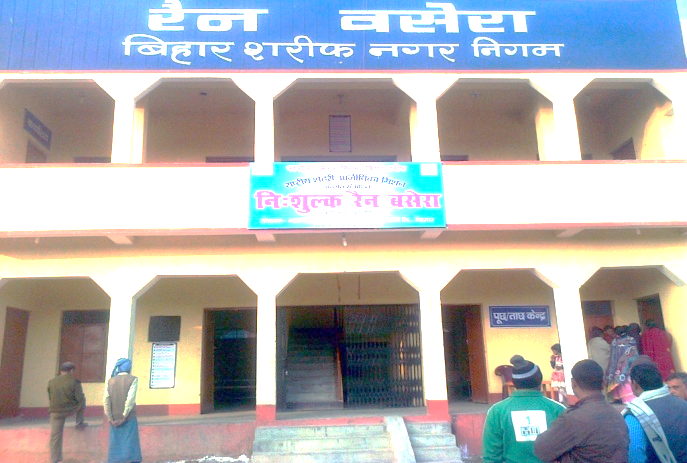 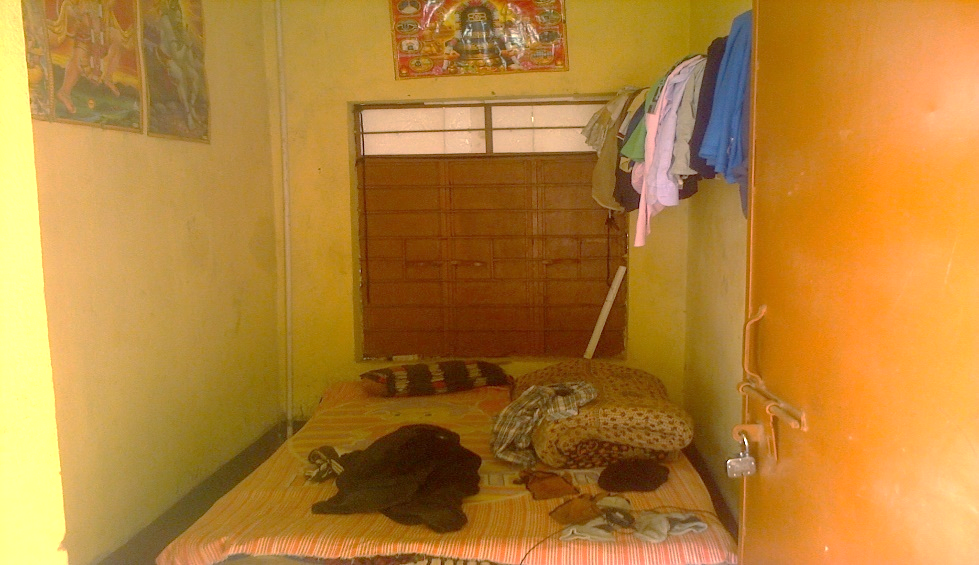 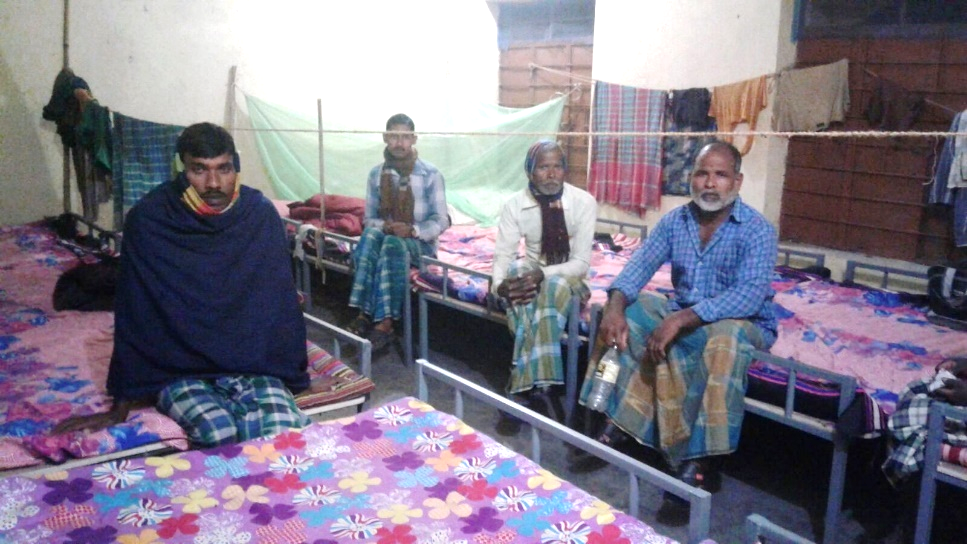 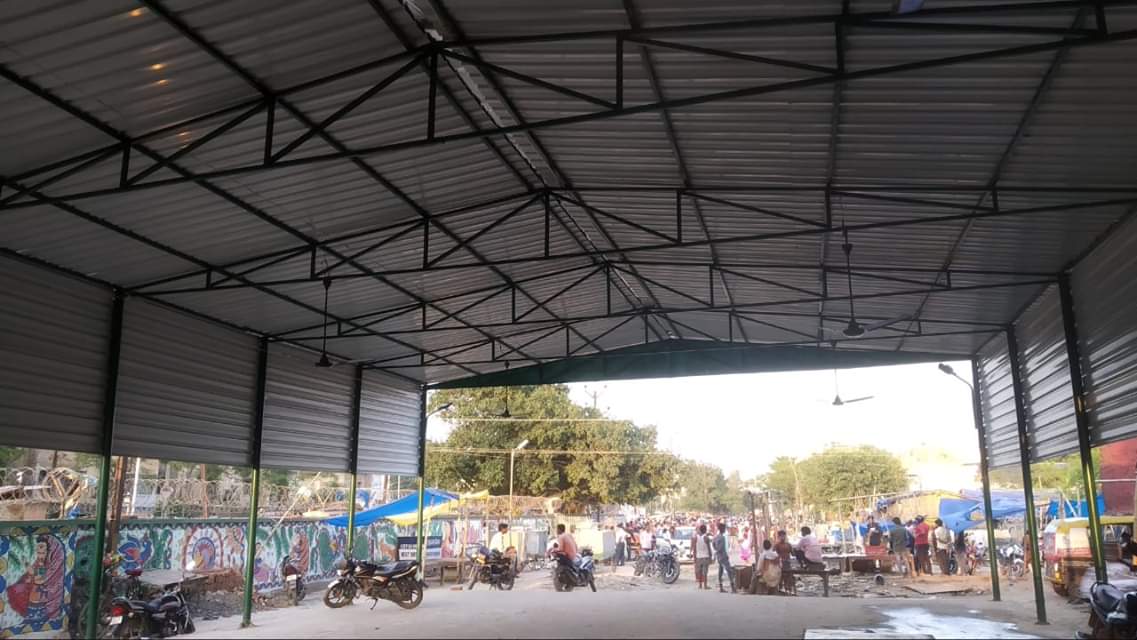 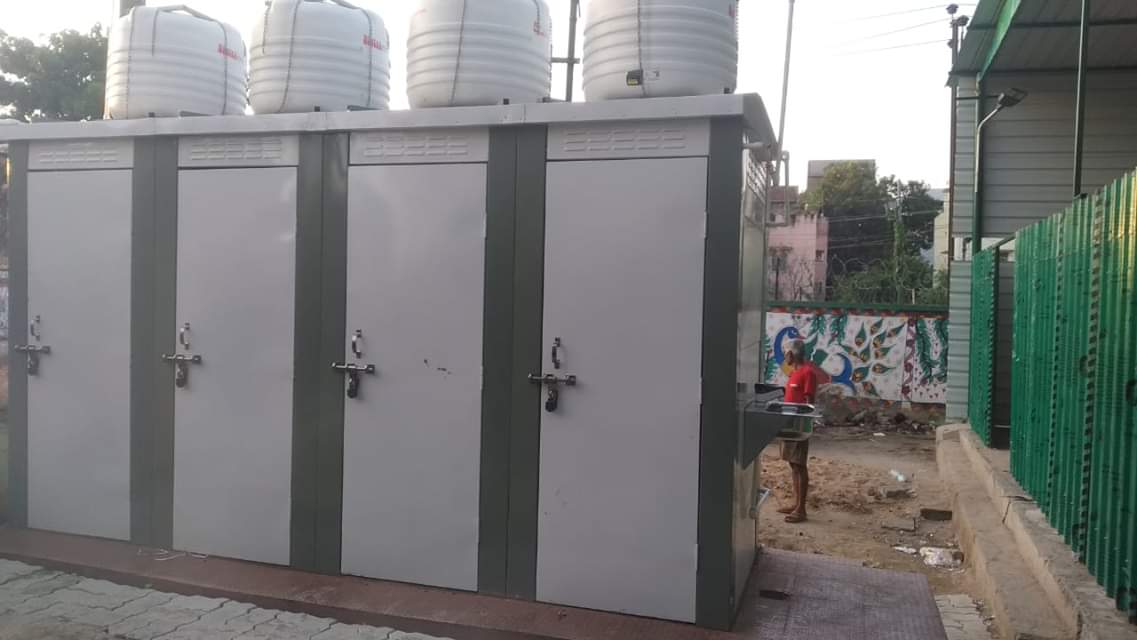 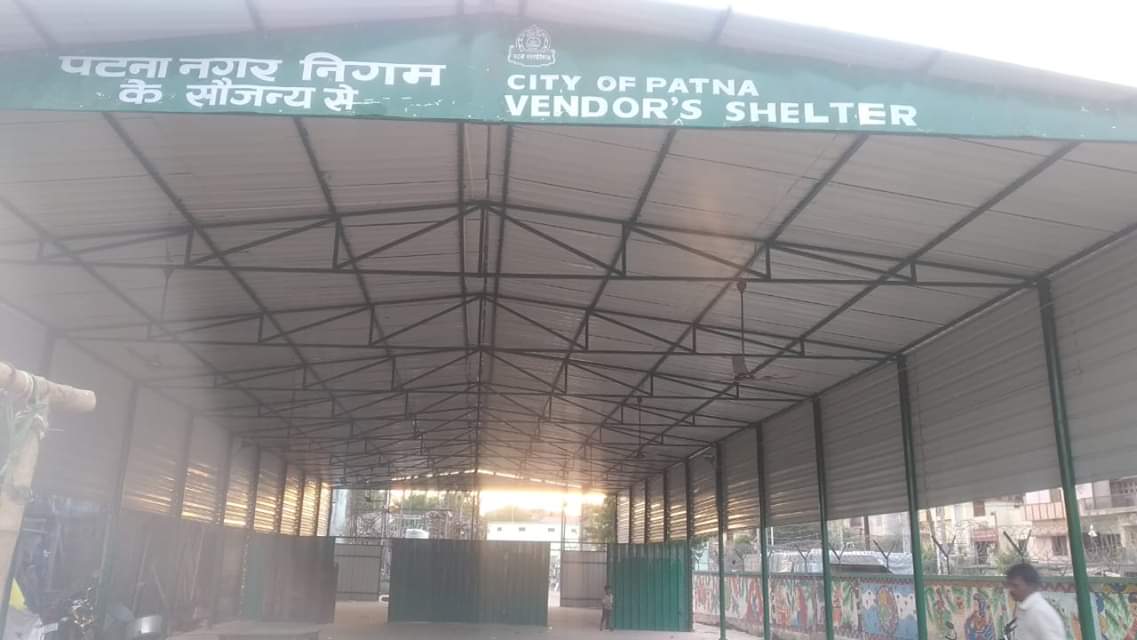 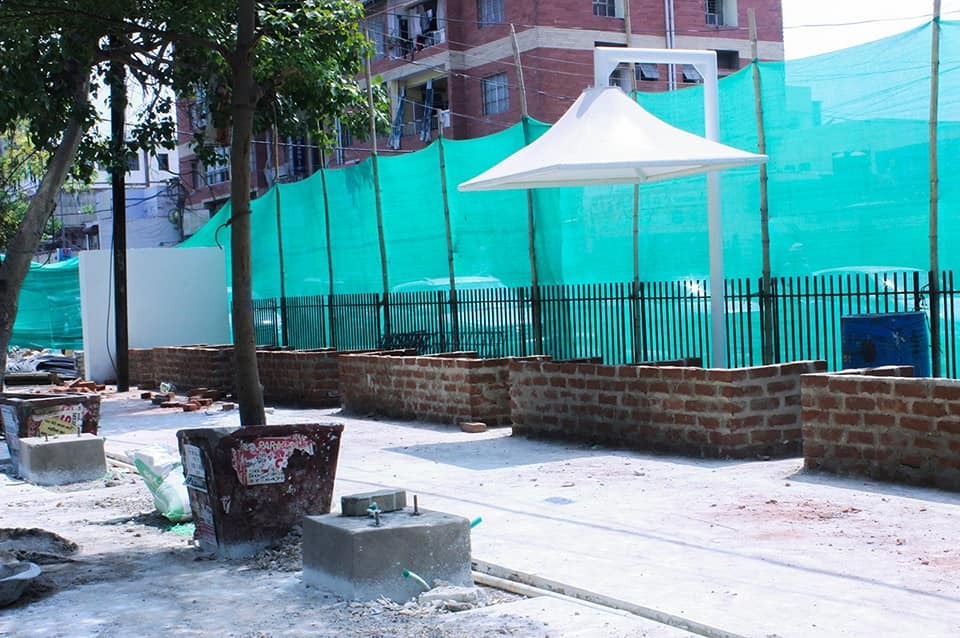 राष्ट्रीय शहरी आजीविका मिशन (DAY-NULM)
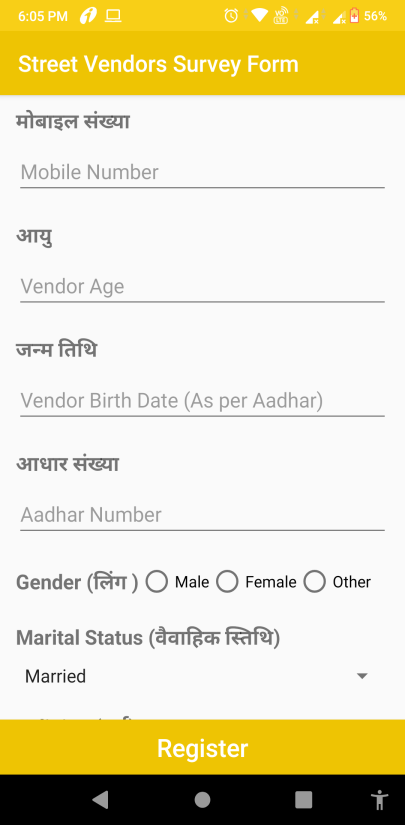 6. MIS एवं वेब पोर्टल:
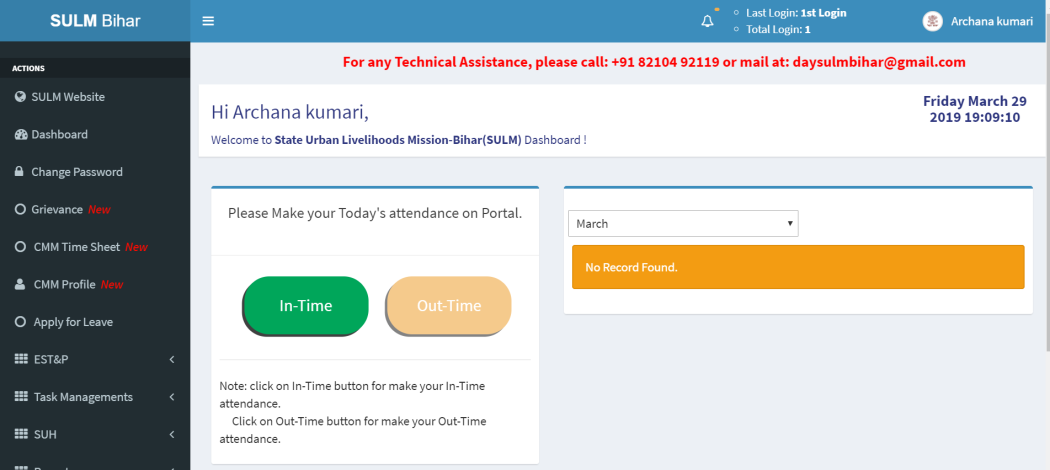 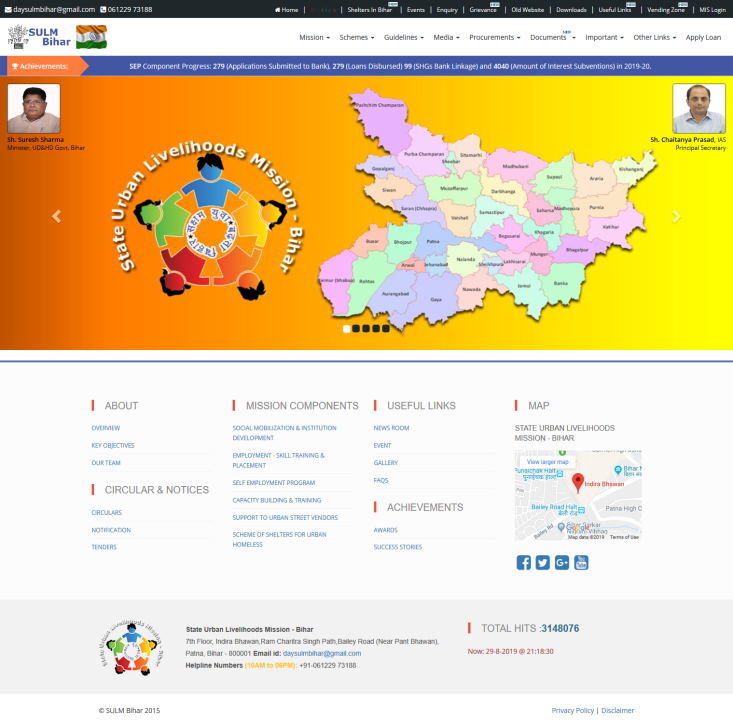 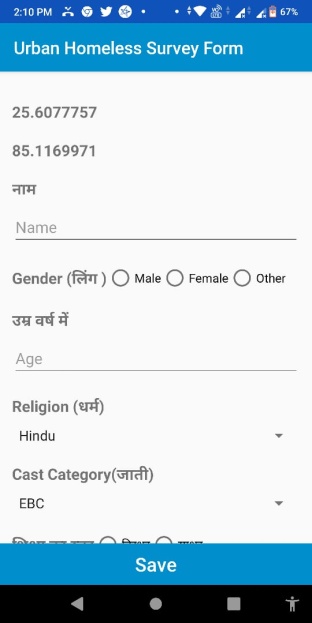 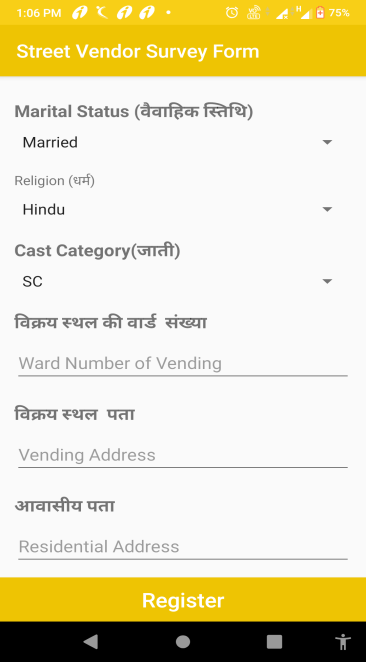 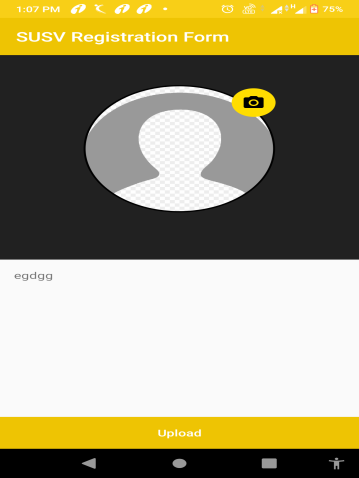 SULM Website has been launched;
www.sulmbihar.in
Online application, monitoring and information dissemination is being done through website
Web based quality control 
ULB Login ID created and sent to ULBs
All applications to be through online
Online MIS. All data is available online
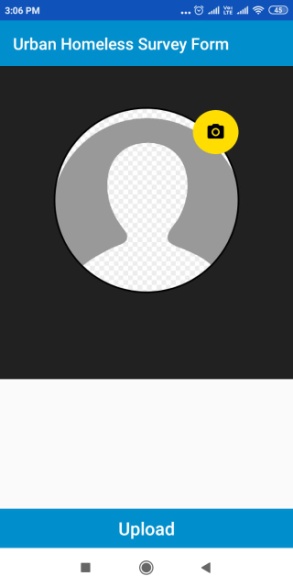 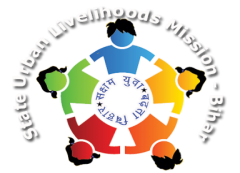 Thanks
45
State Urban Livelihoods Mission | 24th ,25th & 26th April 2019